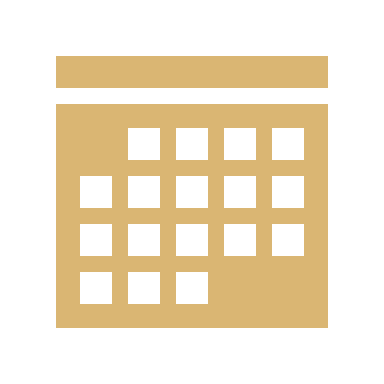 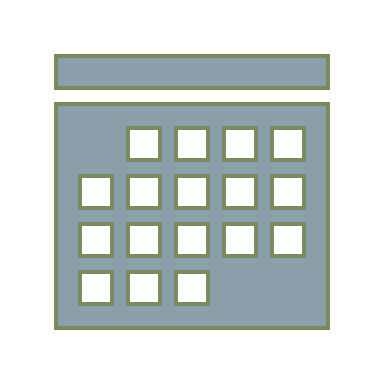 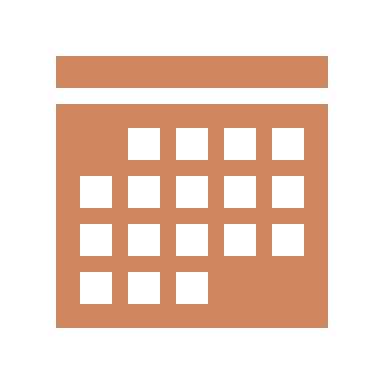 June
September
July & August
The Agroforestry Show
Woodland Trust (external)
10-11
September
11
June
TBC
July
Mapping of UK Wide Policies (Report) UK Team
Nature Finance Workshop
Green Finance
The Gathering Table: A summit on racial justice in food and farming
Social Justice & EDI
Big Tent Event,  Llandudno
WP2 & Wales National Team
18
September
11
June
TBC
August
What is digital - 101 Webinar
Digital Opportunities
Soils and Flooding Workshop
Soil Health & Carbon Dynamics
On-Farm Soil Health Measuring  & Assessing Workshop
Soil Health & Carbon Dynamics
13
June
TBC
Within Value Chain Mitigation: the Food & Drink Industry and Net Zero
Green Finance
26
June
Calendar of Upcoming EventsVisit www.lunzhub.org for further details